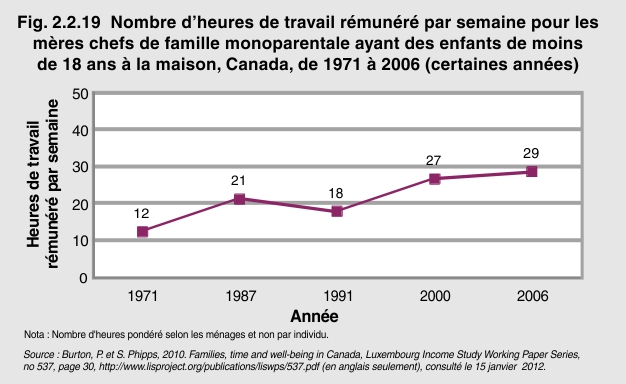 [Speaker Notes: En 1971, les mères chefs de famille monoparentale travaillaient en moyenne 12 heures par semaine pour soutenir leur famille. En 1987, elles étaient passé à 21 heures par semaine. Au début du nouveau millénaire, les mères seules travaillaient 27 heures par semaine et les plus récentes estimations semblent indiquer que leur semaine de travail a continué d’augmenter pour atteindre 29 heures en 2006. Malgré l’accroissement de leurs heures de travail, le revenu disponible réel de ces femmes est demeuré faible. 
 
Les gains des mères chefs de famille monoparentale ont aussi augmenté. Leur revenu disponible est passé de 9 825 $ en 1971 à 15 120 $ en 1991 et à 22 874 $ en 2006.

Conséquences
Ces dernières années, le revenu d’emploi des mères chefs de famille monoparentale a augmenté, mais elles passent davantage de temps au travail, ce qui leur en laisse moins à consacrer à leurs enfants à la maison. En outre, malgré l'augmentation de la semaine de travail de ces femmes, leur revenu est demeuré faible.]